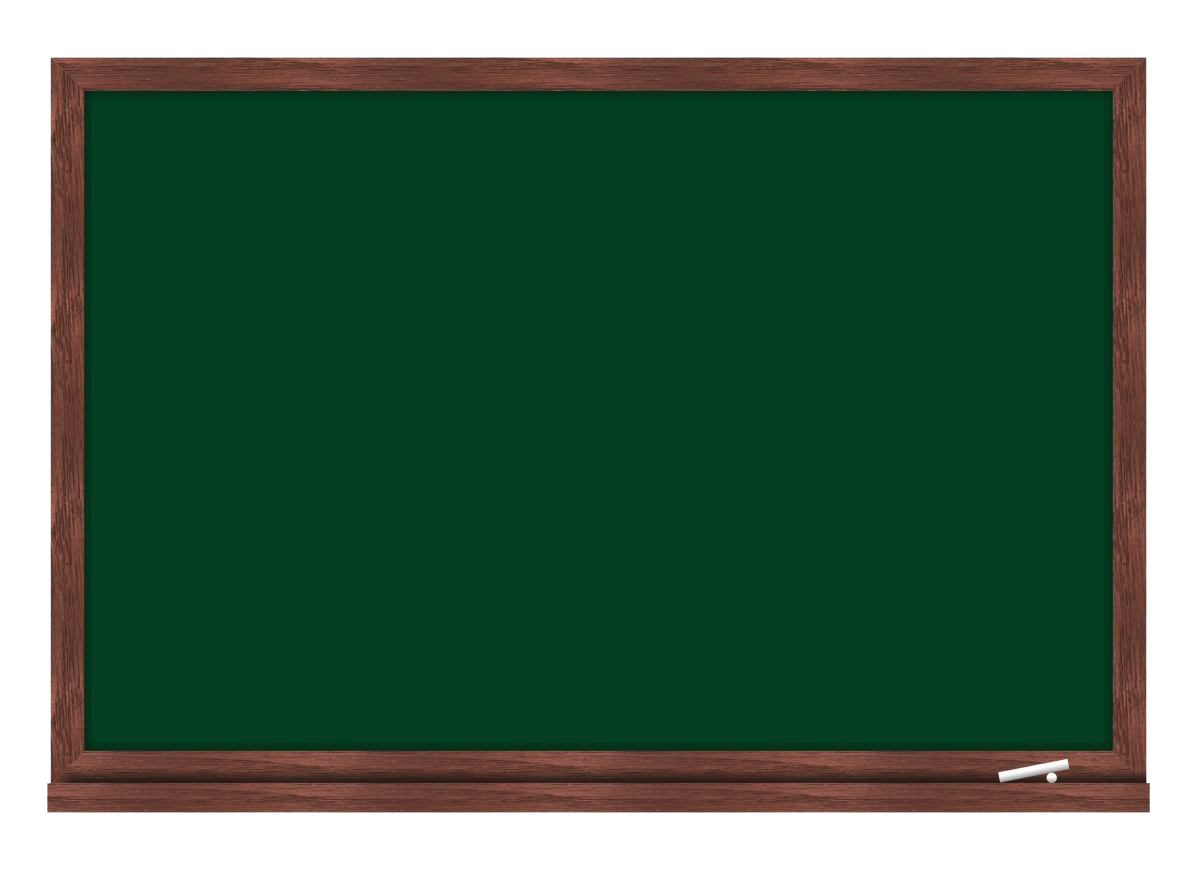 Приёмы формирования 
функциональной грамотности на уроках «Литературного чтения» и «Окружающего мира» 
в начальной школе
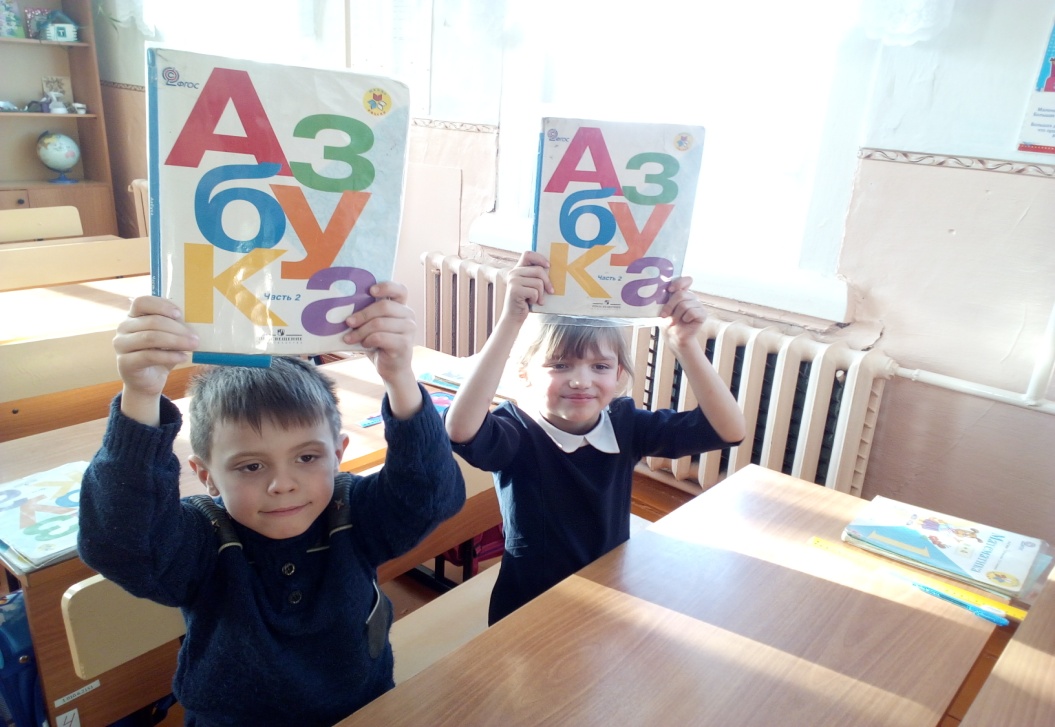 Подготовили учитель начальных классов
МКОУ СОШ с. Лохово
Долматова Ольга Владимировна
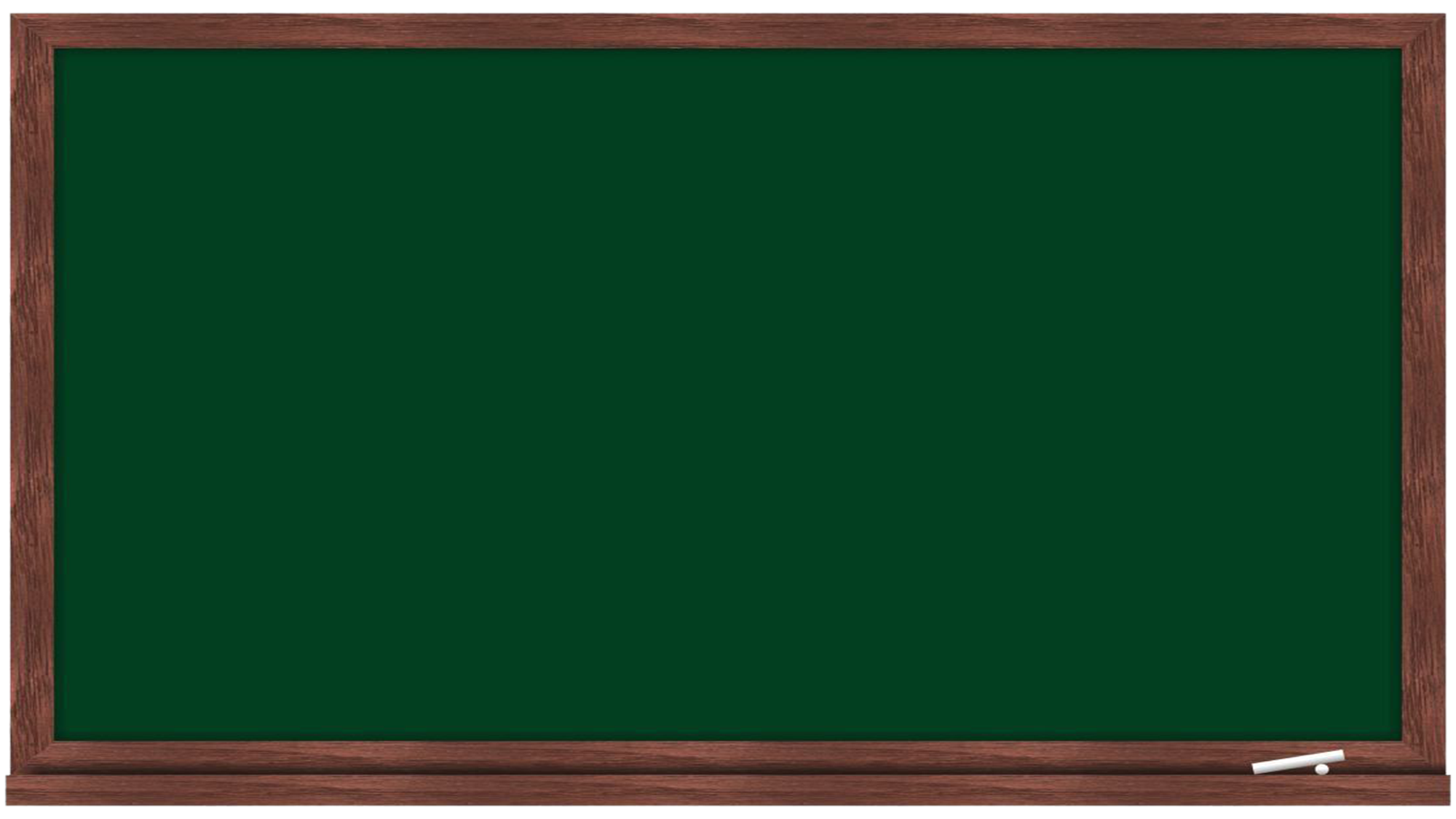 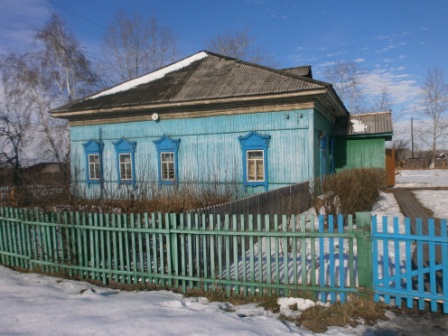 МКОУ СОШ с. ЛоховоНачальная школа д. Жмурова
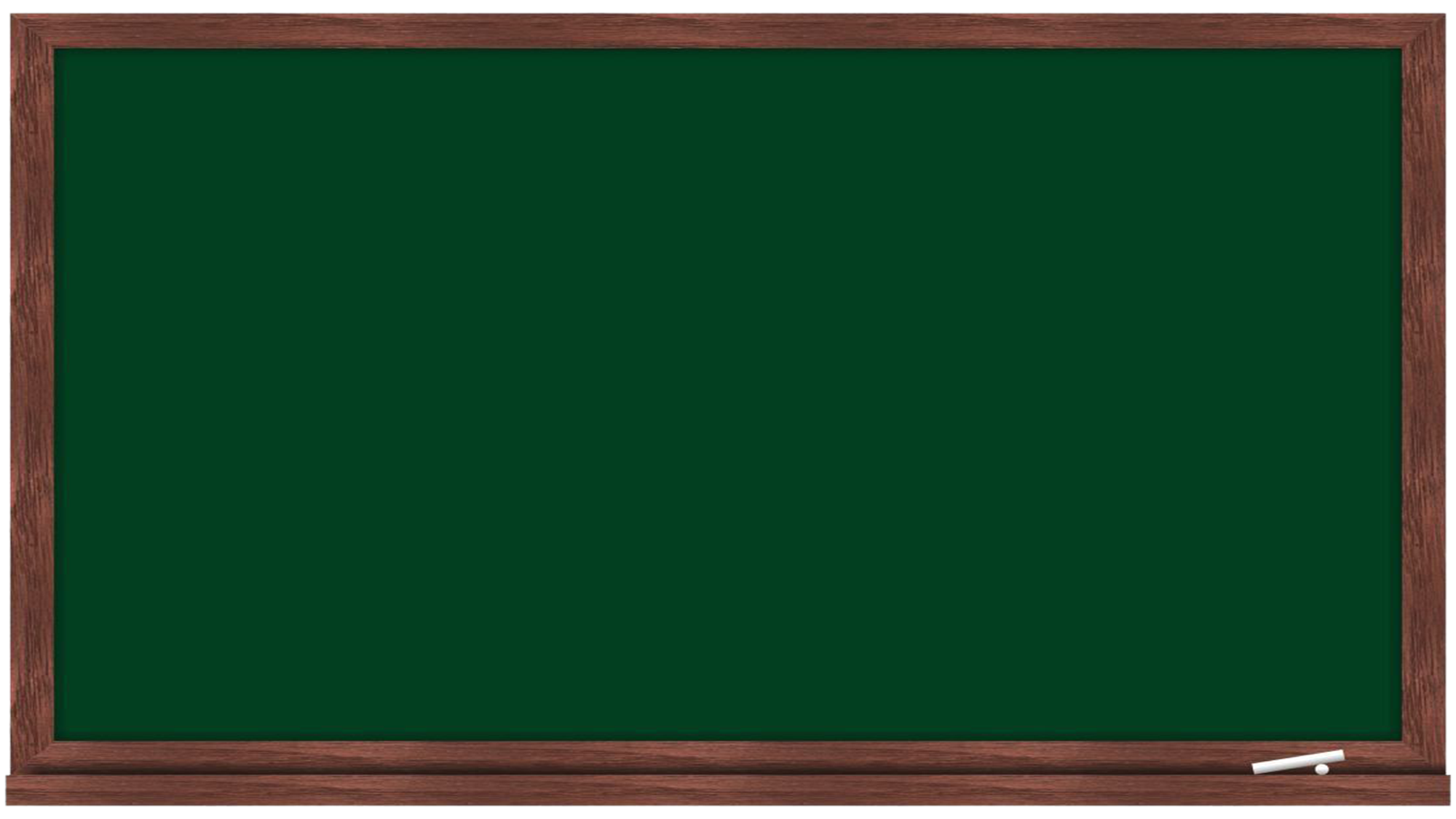 «Нельзя человека научить на всю жизнь,
его надо научить учиться всю жизнь!» 
                                 К. Д. Ушинский
Функционально грамотная личность – это человек, ориентирующийся в мире и действующий в соответствии с общественными ценностями, ожиданиями и интересами.
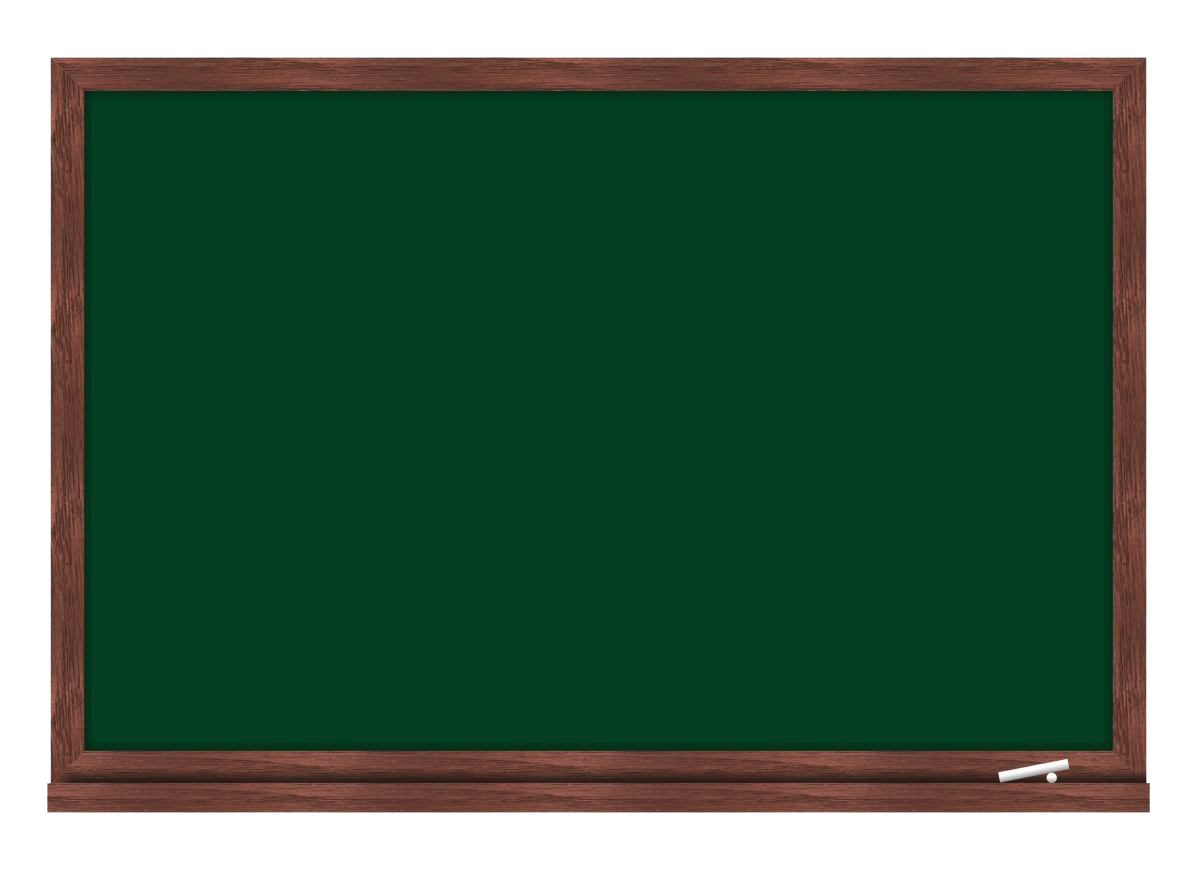 Интерактивные компоненты 
функциональной грамотности
Коммуникативная грамотность  
Читательская грамотность
Информационная грамотность  
Социальная грамотность
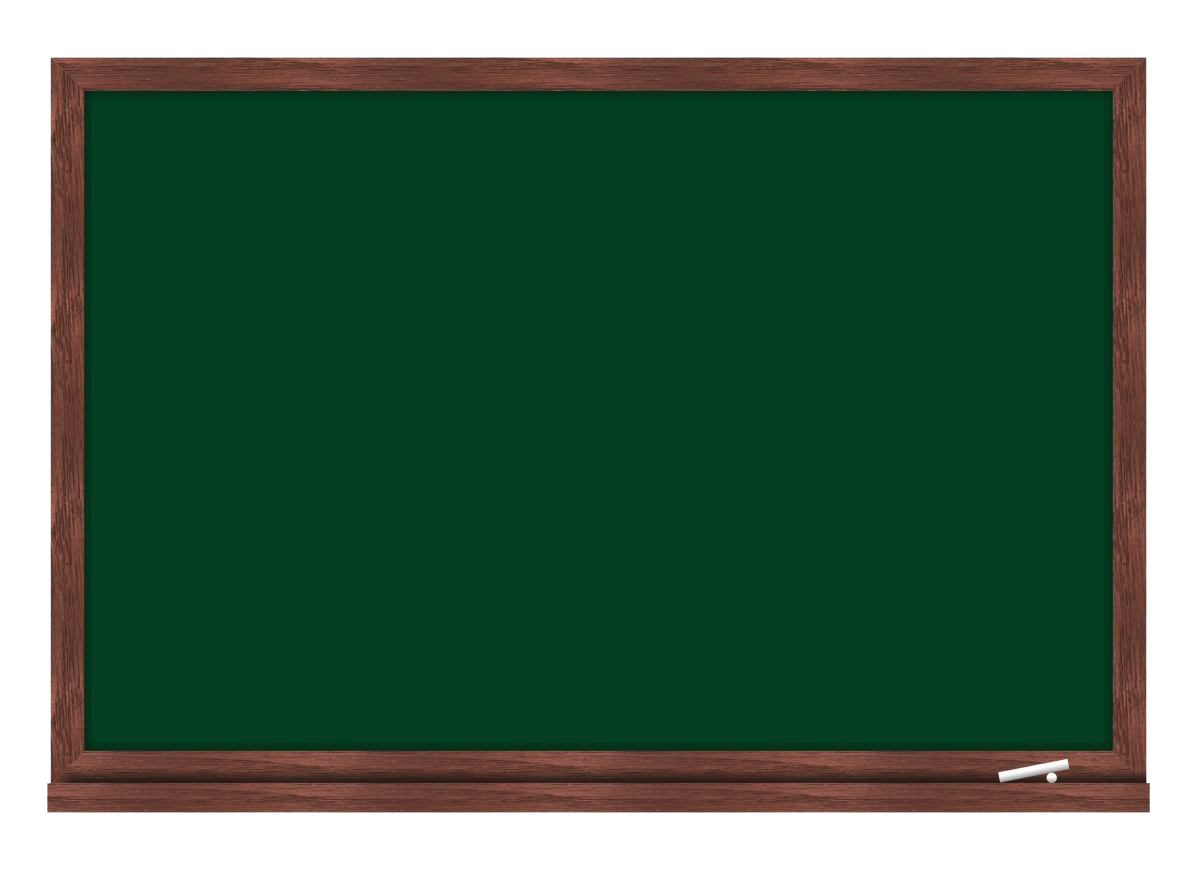 ПРИЁМ «ГЛОССАРИЙ»
1) Сообщаю название текста. Л.Н. Толстой «Как мужик камень убрал»
Предлагаю  отметить слова, которые могут быть связаны с текстом.
Басня, город, инженер, порох, каток,  подле камня, выдумка.
2) Чтения текста.
3) После  чтения текста, дети возвращаются к данным словам, объясняют  значение и употребление слов, используемых в тексте.
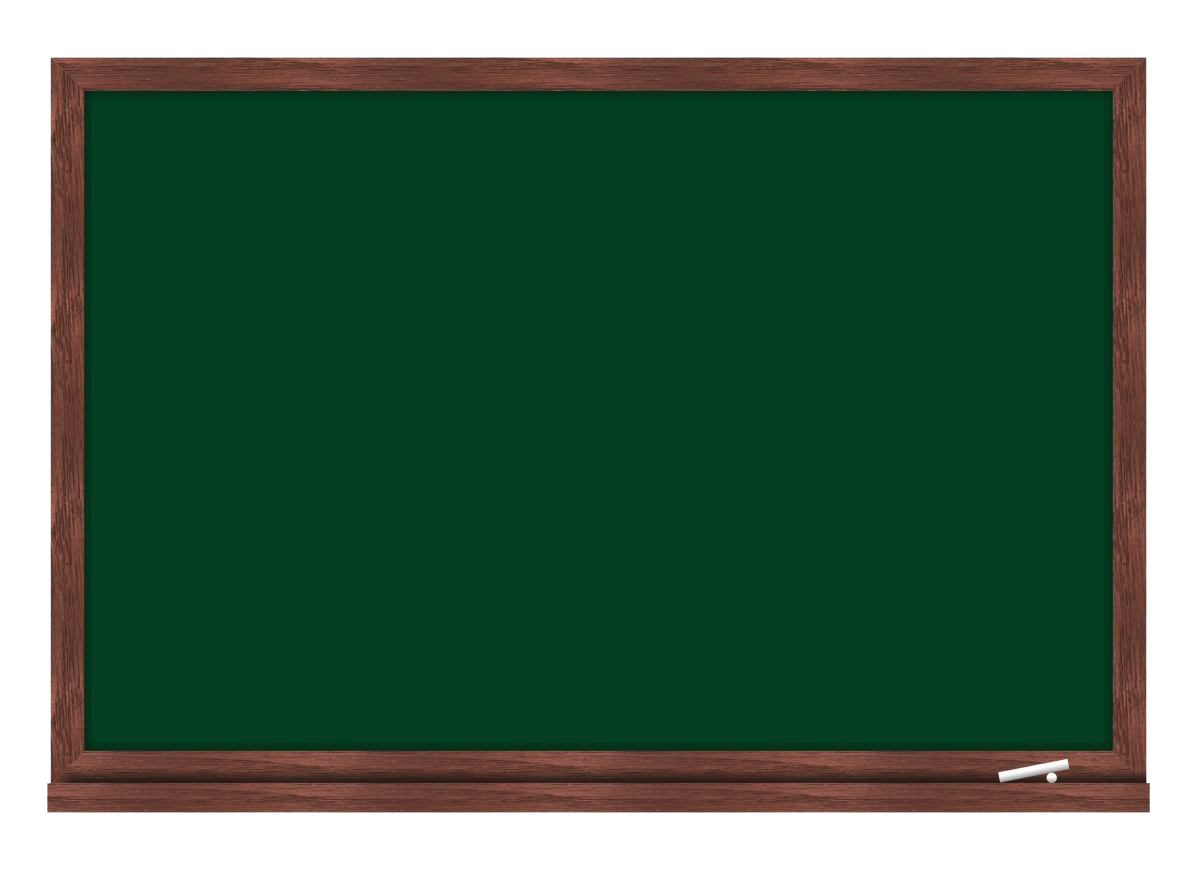 ПРИЁМ «СИНКВЕЙН»
Структура синквейна:
1. Существительное (тема);
2. Два прилагательных (описание); 
3. Три глагола (действие); 
4. Фраза из четырех слов  (описание);
5.Существительное (перефразировка темы).
Синквейн по произведению В.Ф. Одоевского «Мороз Иванович»
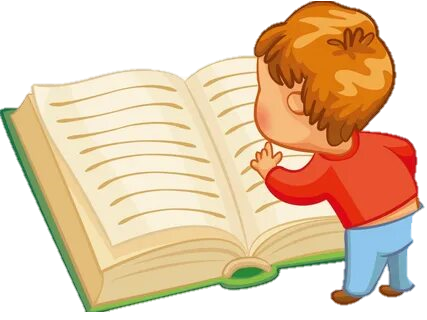 ПРИЁМ «КЛАСТЕР»
 Что это?  Отсутствие главного термина, с которого начинается кластер, и его определение.
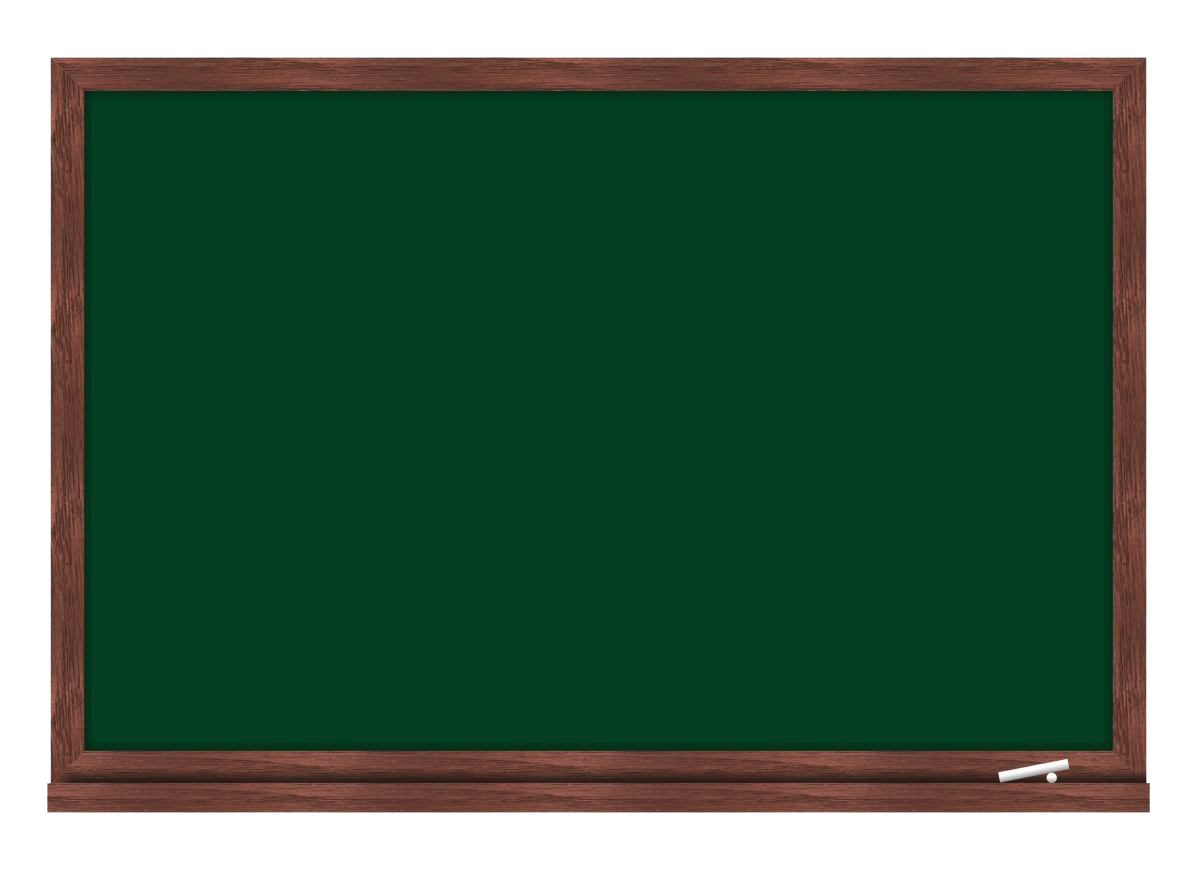 Сказка о попе и о работнике его Балде.
Сказка о мёртвой царевне и семи богатырях.
Сказка о царе Салтане, о сыне его славном и могучем богатыре князе Гвидоне Салтановиче и о прекрасной царевне Лебеди.
Сказка о медведихе.
(Неоконченная)
Сказка о рыбаке и рыбке.
Сказка о золотом петушке.
Жених.
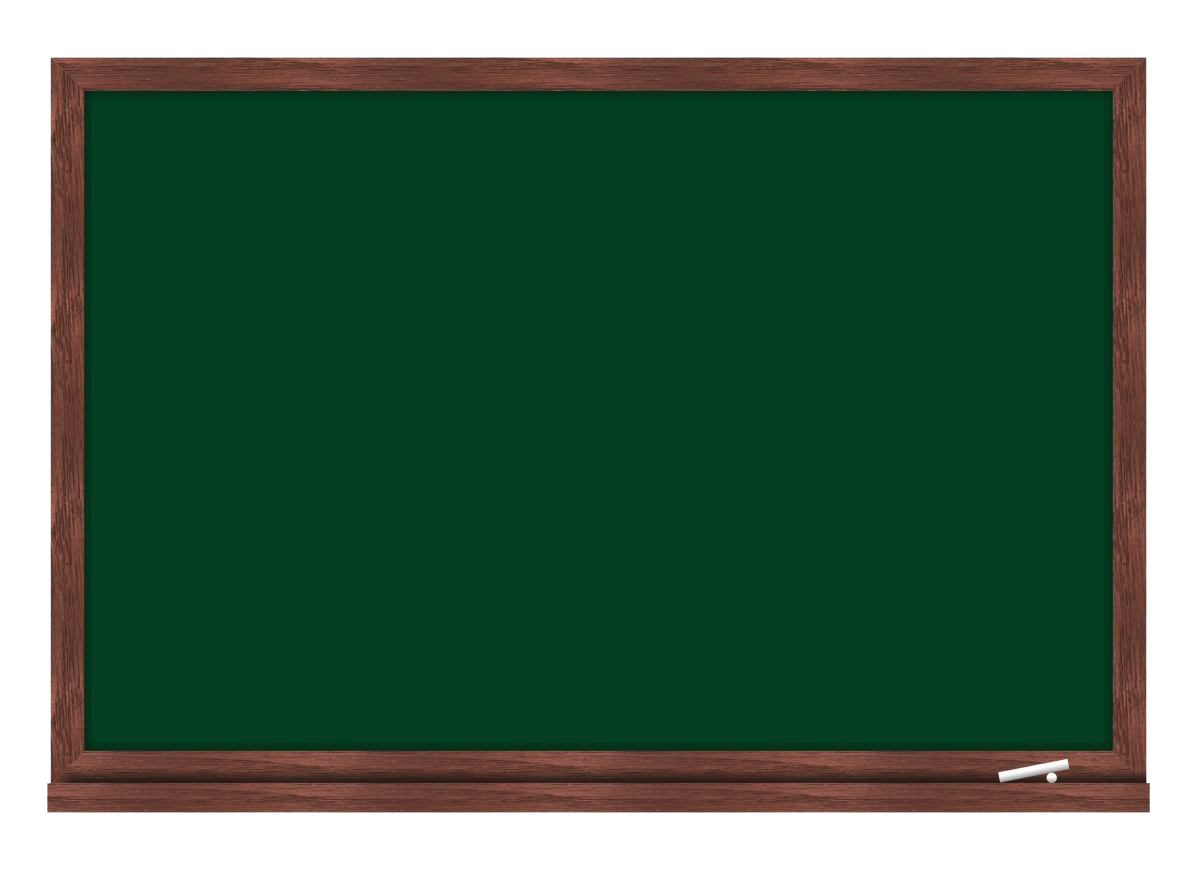 ПРИЁМ «КЛАСТЕР»
Анализ и завершение неполного кластера.
УСТНОЕ НАРОДНОЕ ТВОРЧЕСТВО
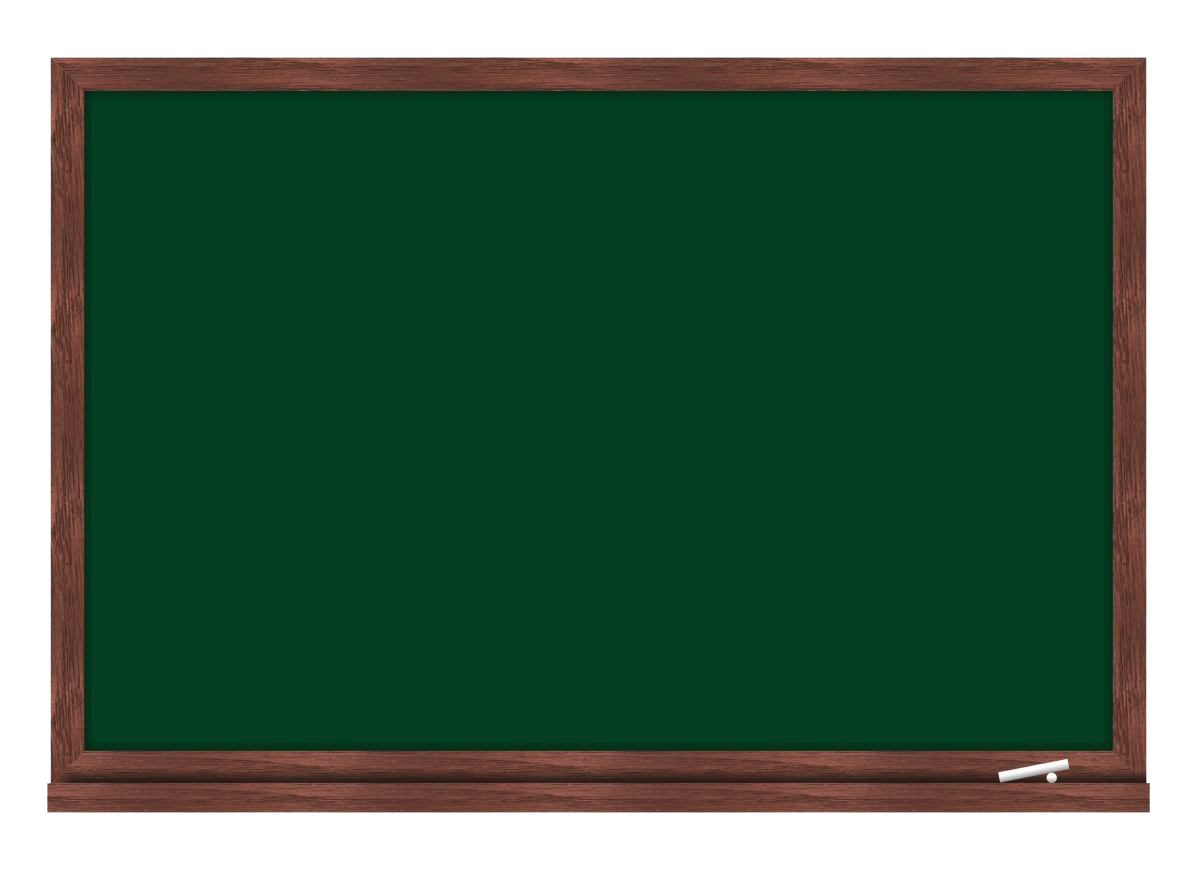 ПОКАЗАТЕЛИ   ДИАГНОСТИКИ
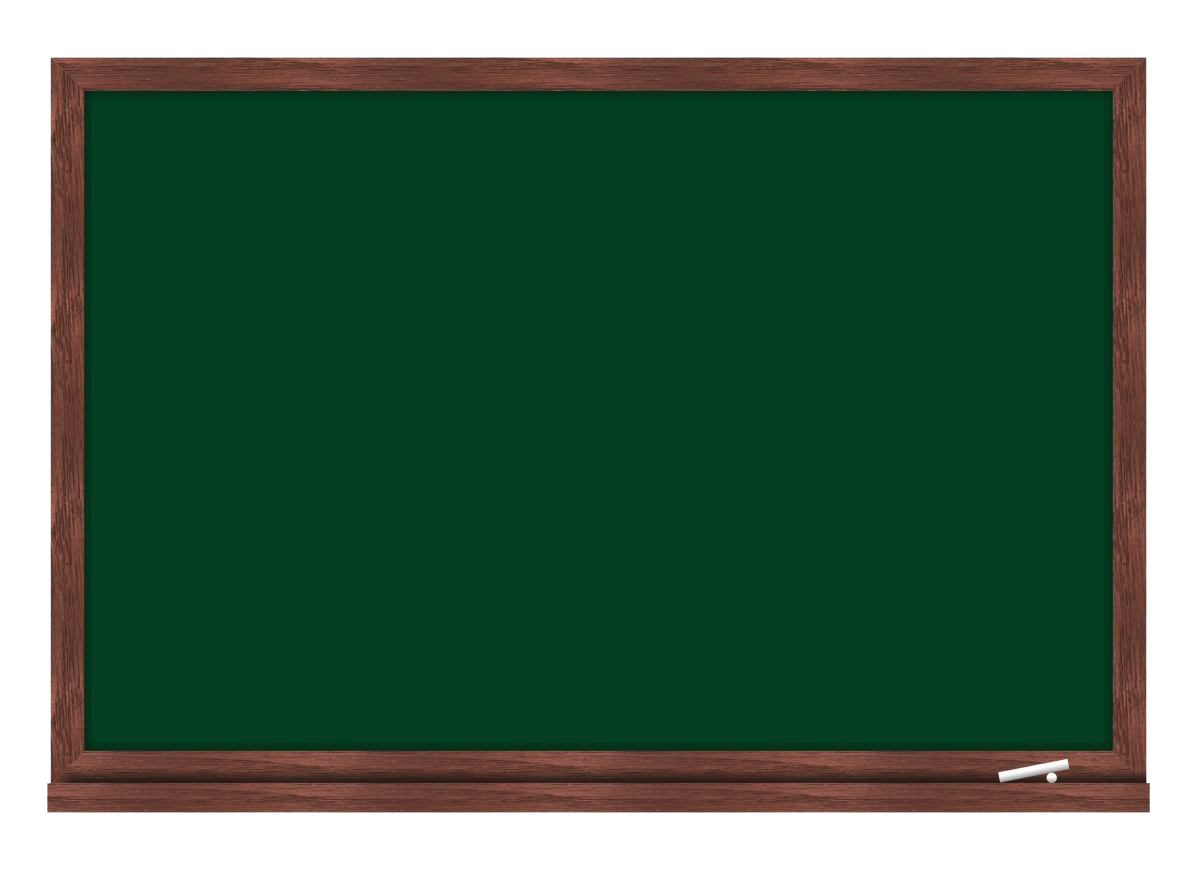 Функционально грамотный человек – это человек, способный использовать все постоянно приобретаемые в течение жизни ЗУН для решения максимально широкого диапазона жизненных задач в различных сферах человеческой деятельности, общения и социальных отношений. 
                                                          А.А. Леонтьев
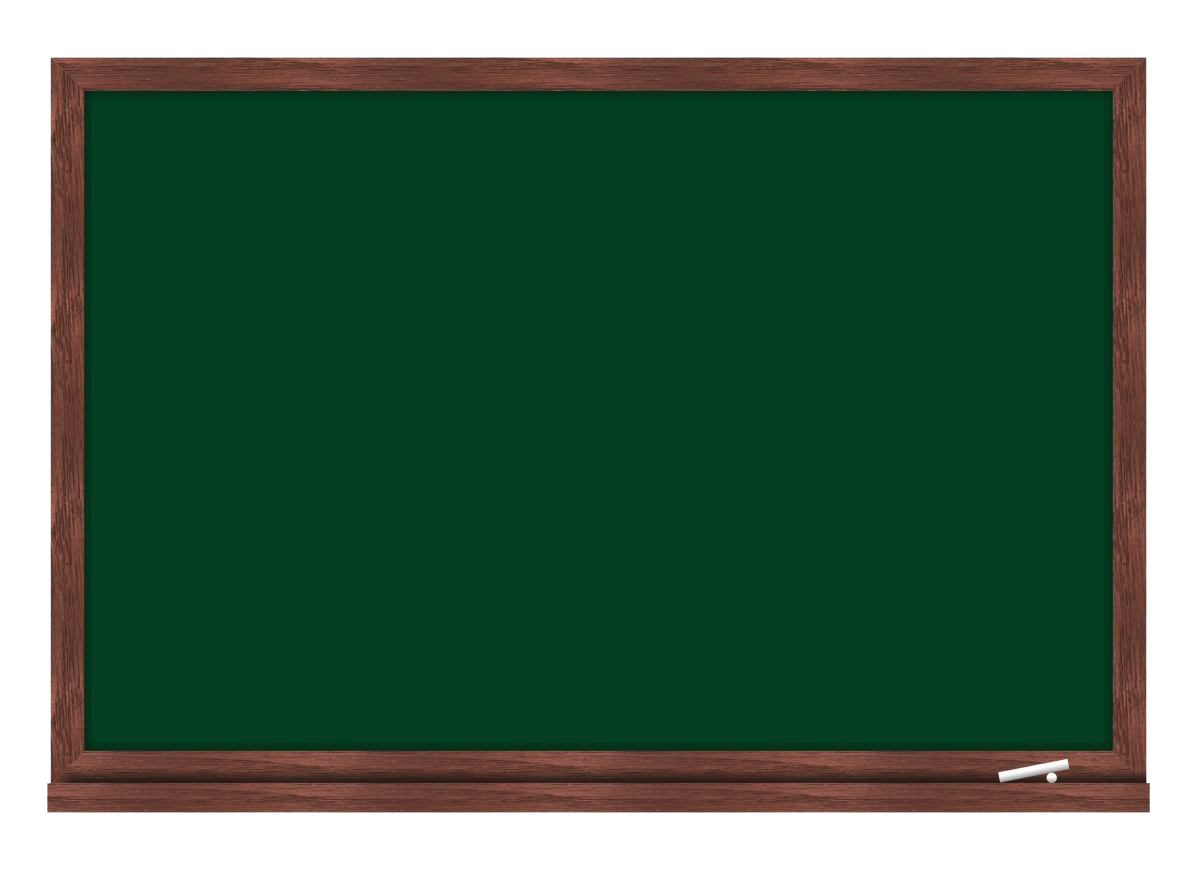 Сущность функциональной грамотности младшего школьника
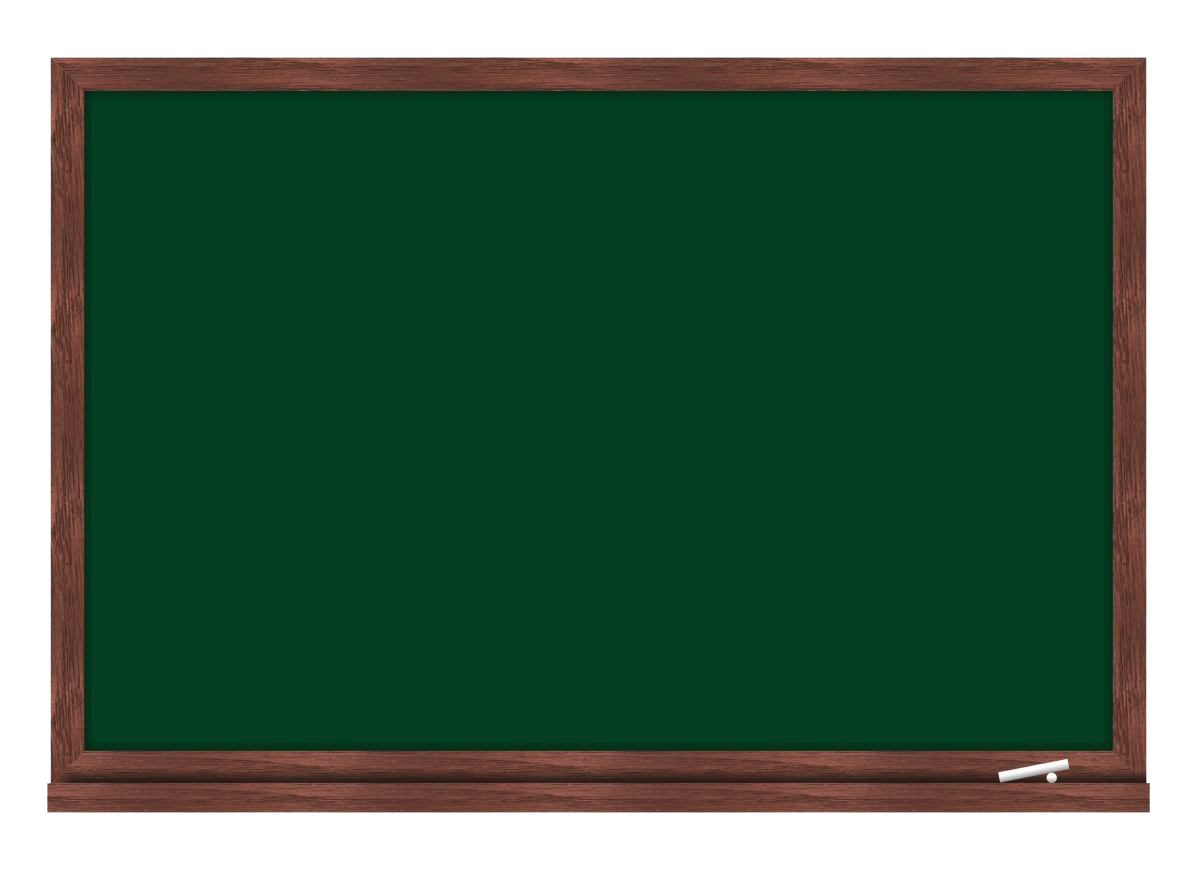 Виды заданий на уроках окружающего мира можно условно разделить на 3 группы:
1. Задания, формирующие знаниевый компонент естественнонаучной грамотности.
2. Задания, направленные на применение знаний на практике.
3. Задания, позволяющие сформировать опыт рассуждения при решении нестандартных задач – жизненных ситуаций.
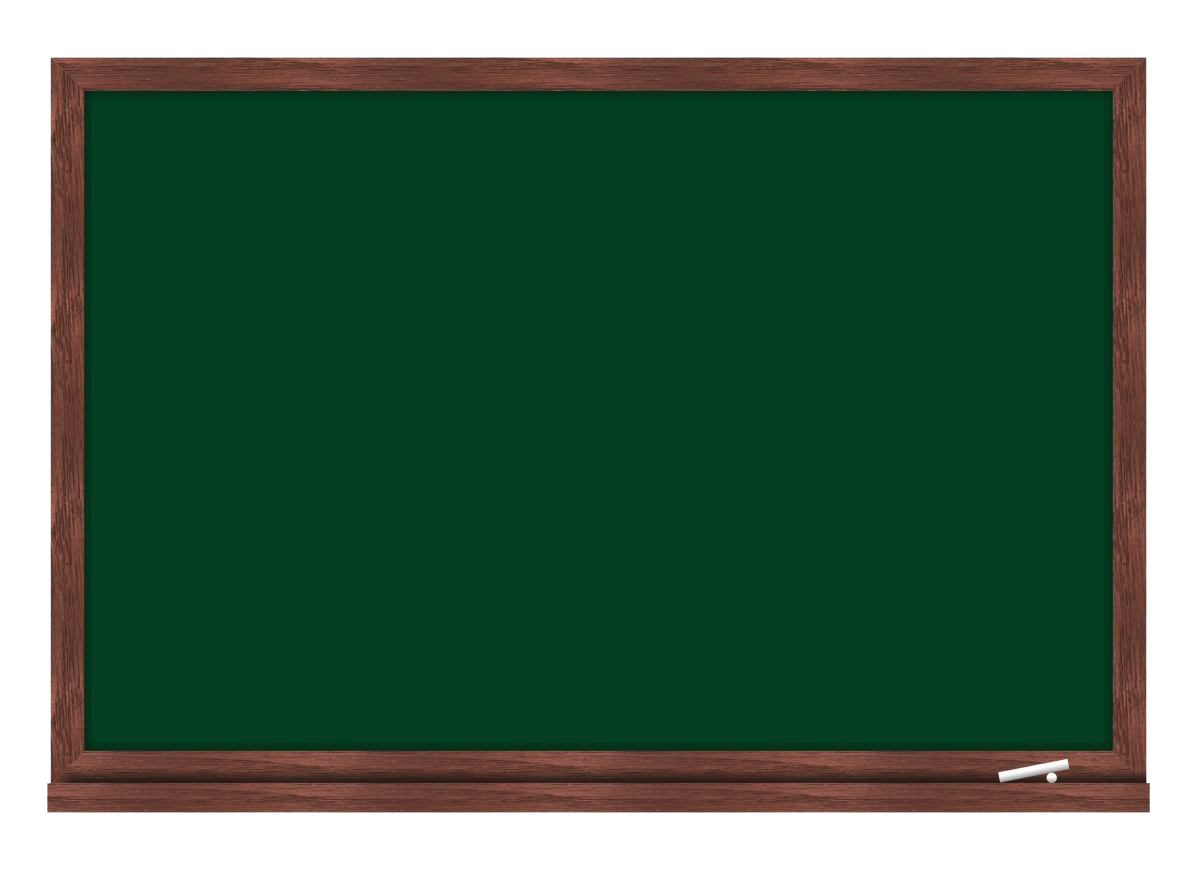 Практическая работа. В каком продукте есть крахмал?
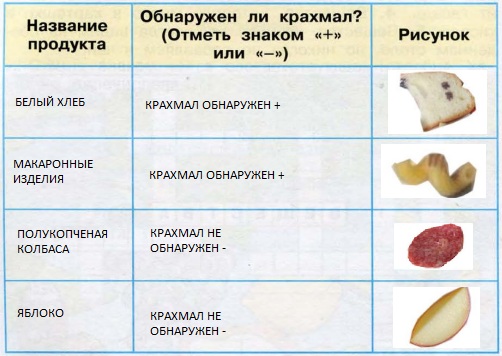 КАК УЗНАТЬ?
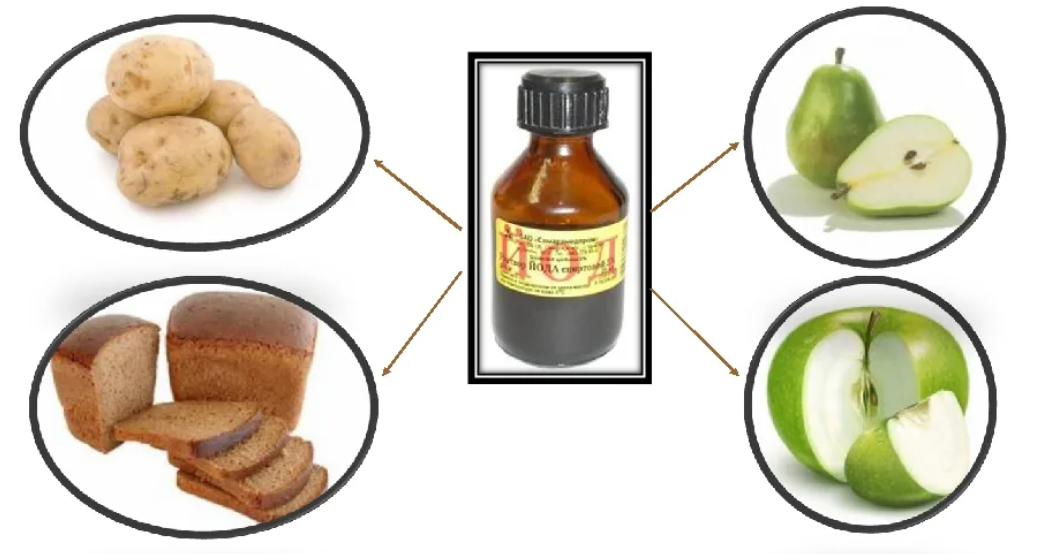 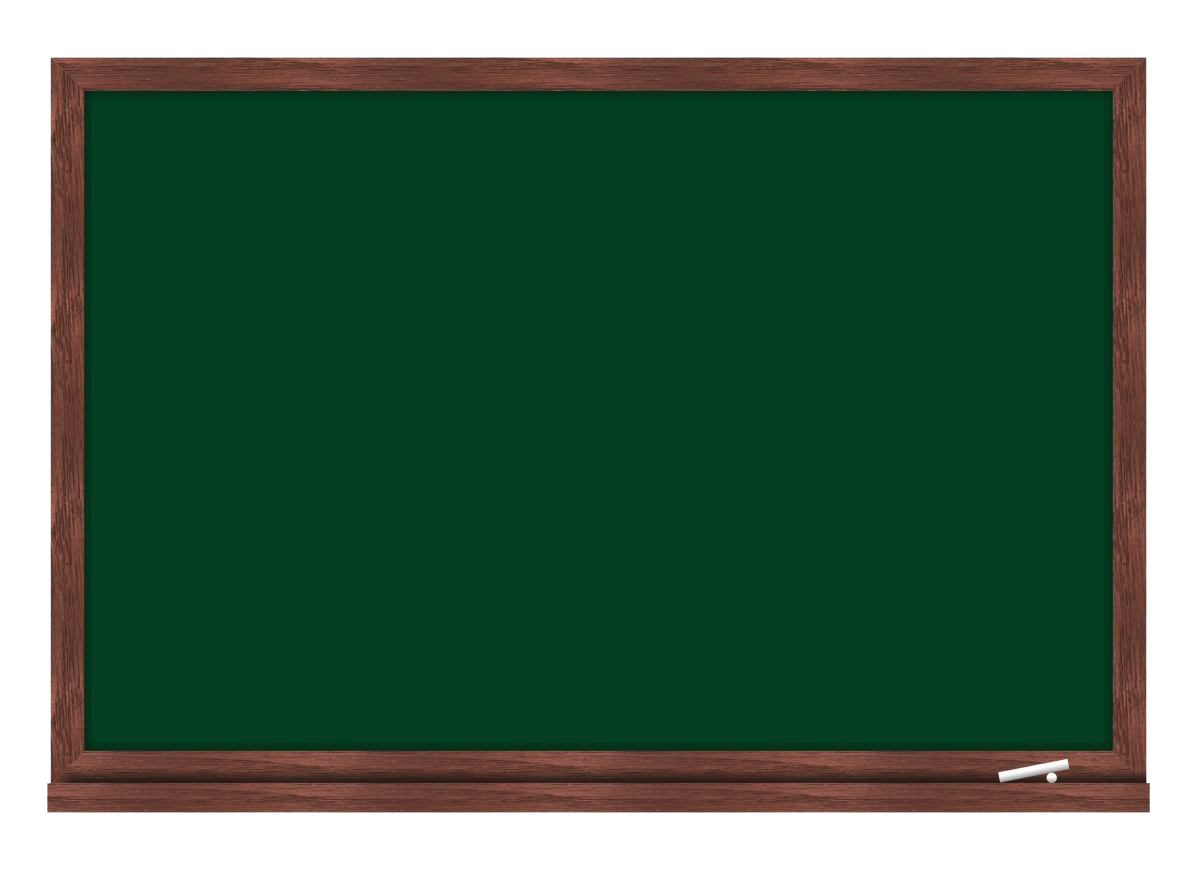 ПОПРОБУЙ ОБЪЯСНИТЬ!
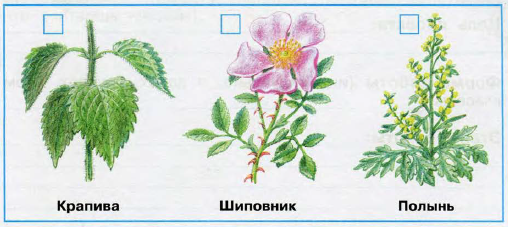 Некоторые растения защищаются 1) острыми шипами; 
2) жгучими волосками; 
3) горьким вкусом. 
Обозначь эти растения номерами.
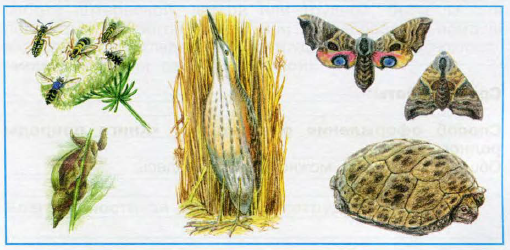 А как защищаются животные?
Рассмотри рисунки и попробуй объяснить, кто как защищается.
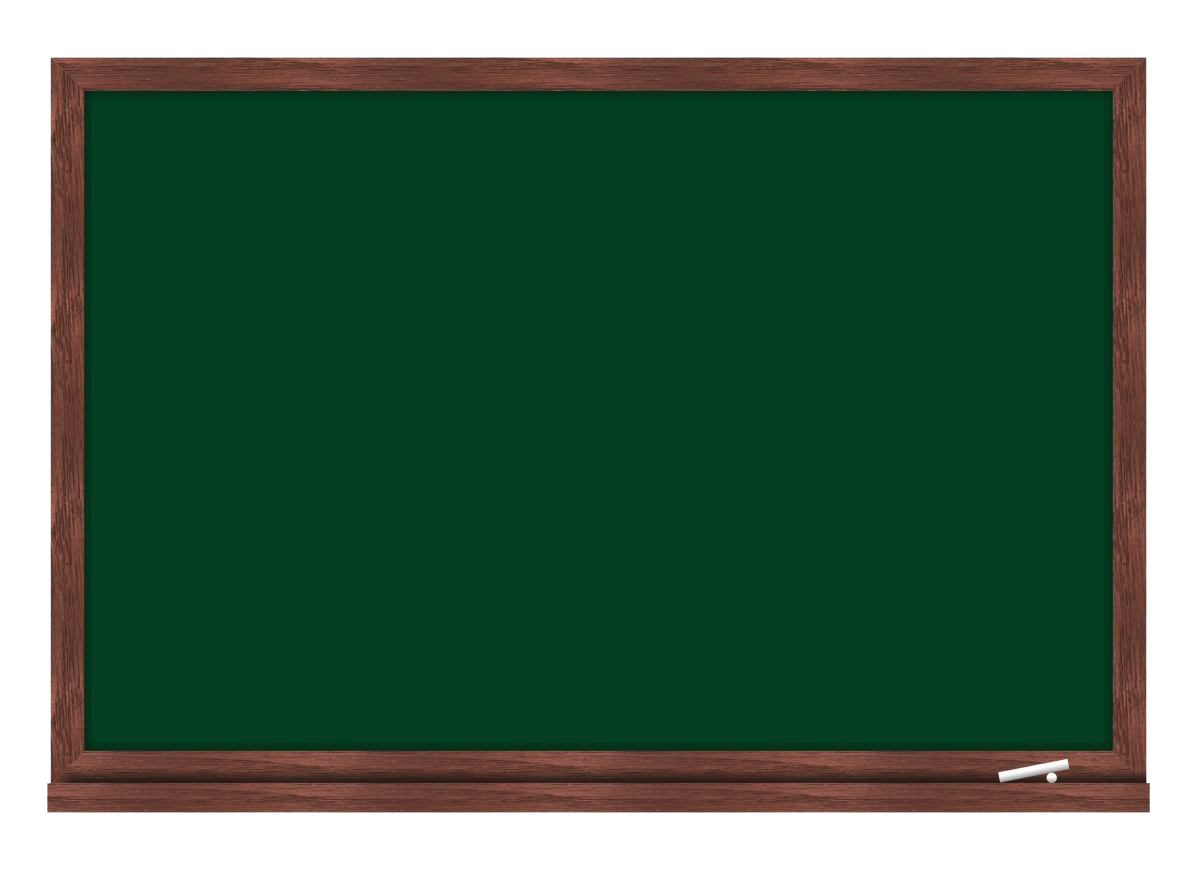 СДЕЛАЙ ВЫВОД.
ИГРА «ГДЕ СПРЯТАЛАСЬ ВОДА?»
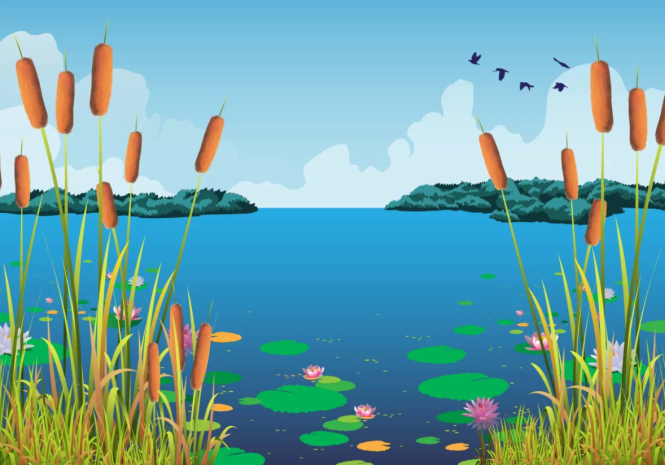 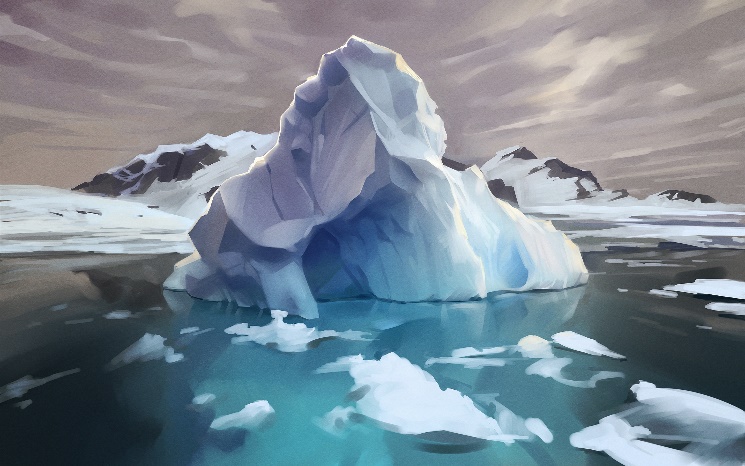 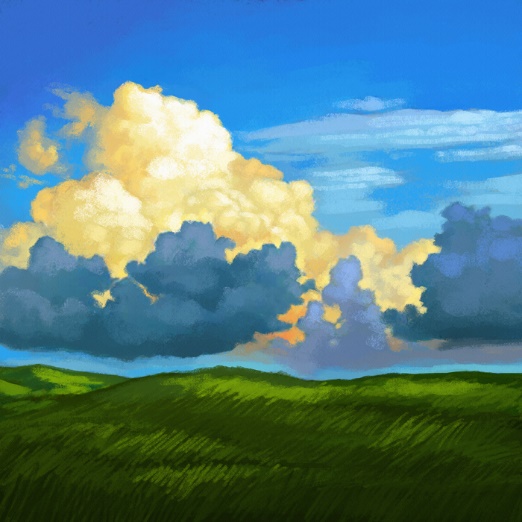 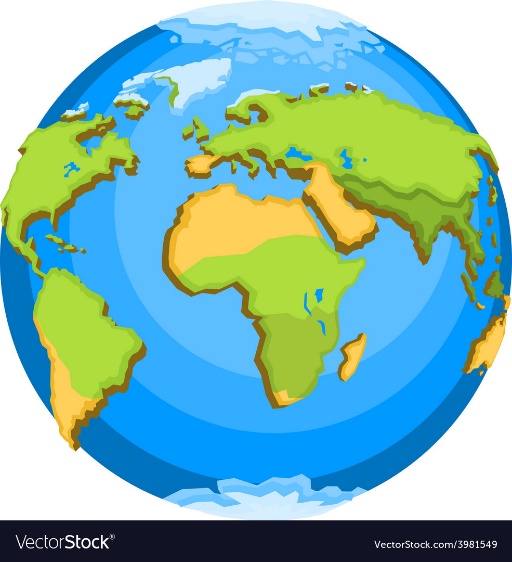 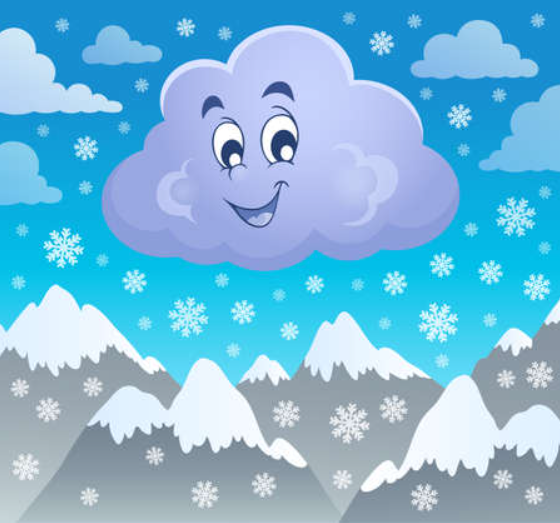 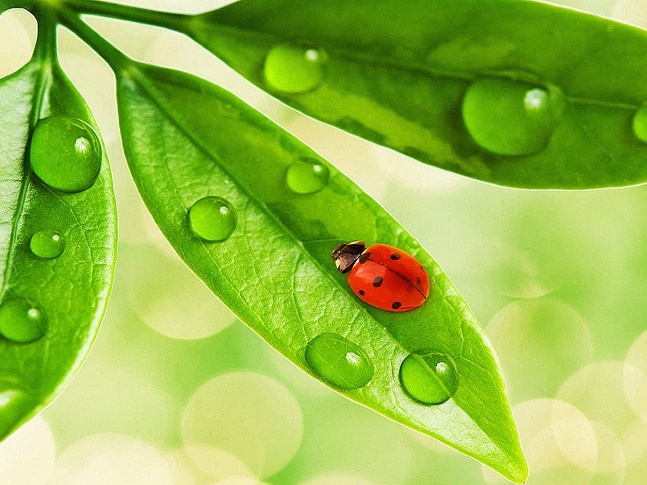 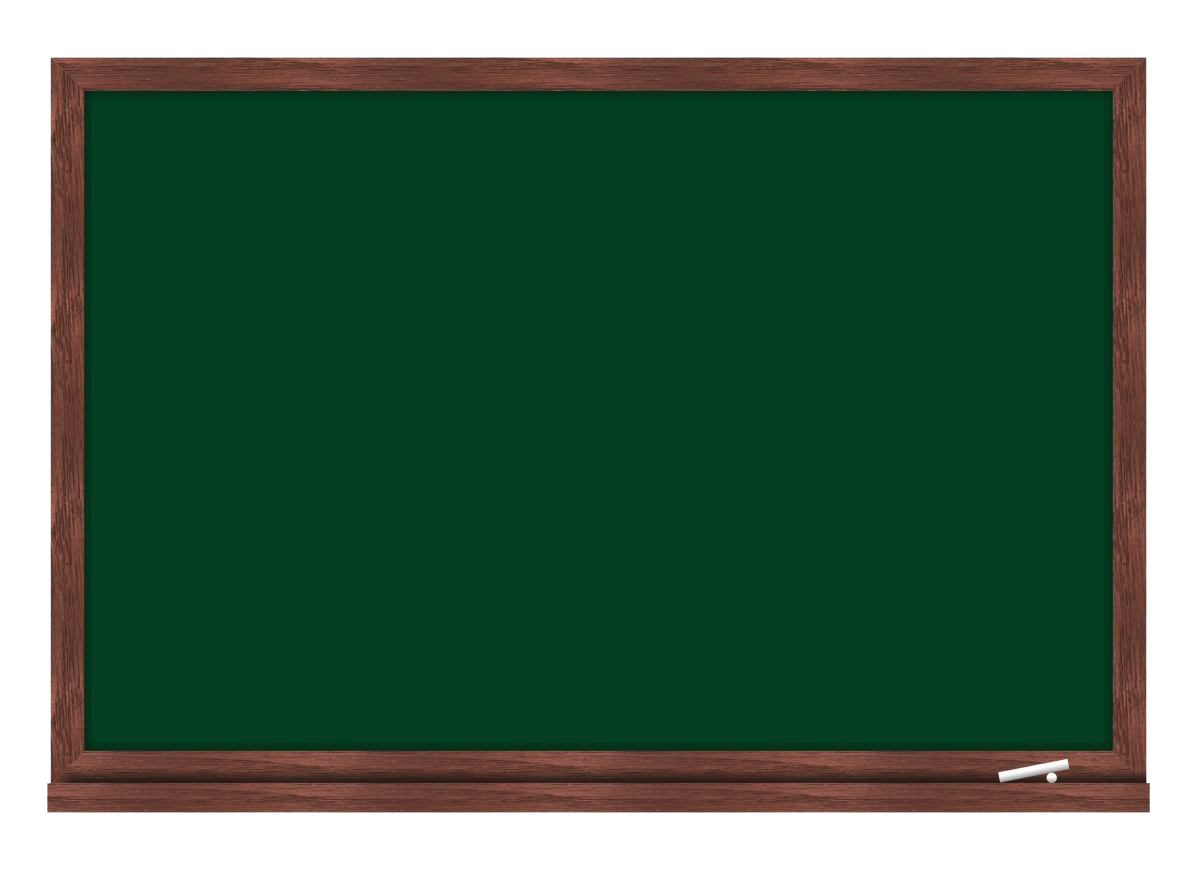 Участие во Всероссийской олимпиаде Учи.ру по литературе для учеников 1-9 классов. Живая классика.
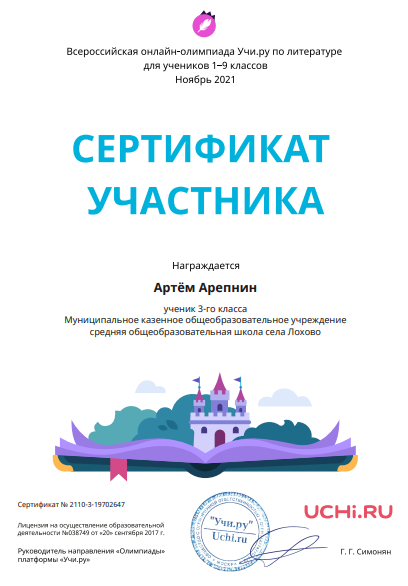 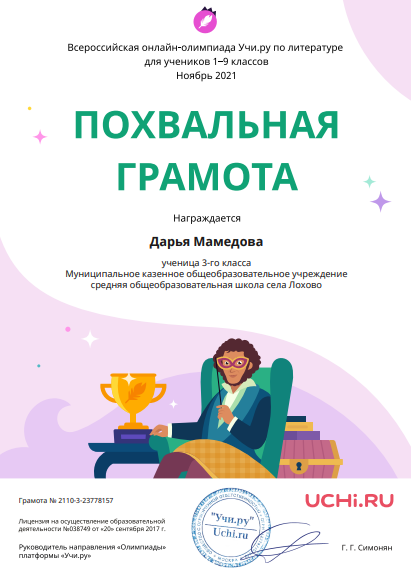 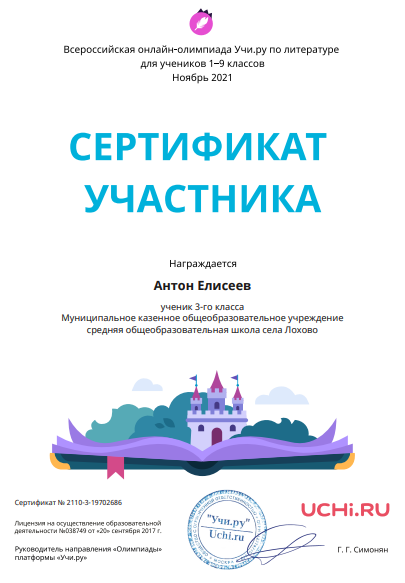 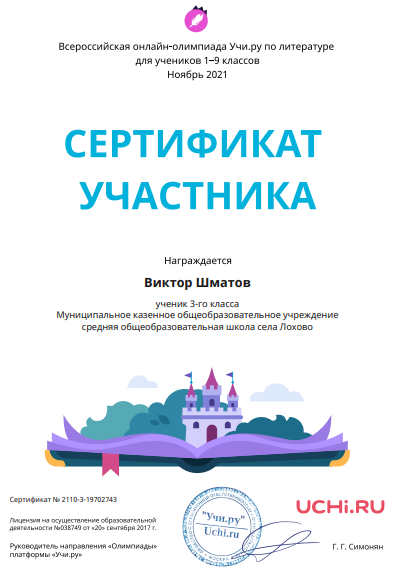 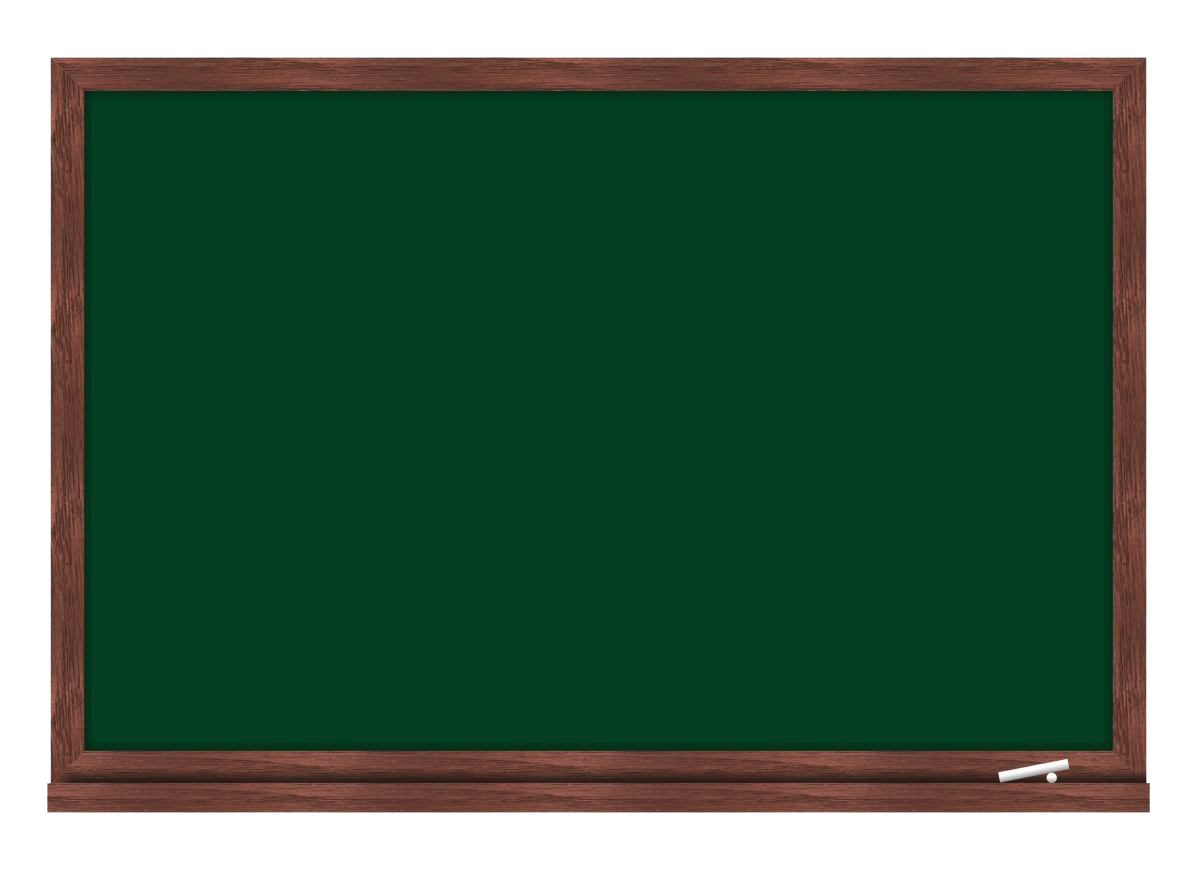 Участие в Региональном краеведческом конкурсе  «Знатоки Байкала». Викторина «Хубунок»
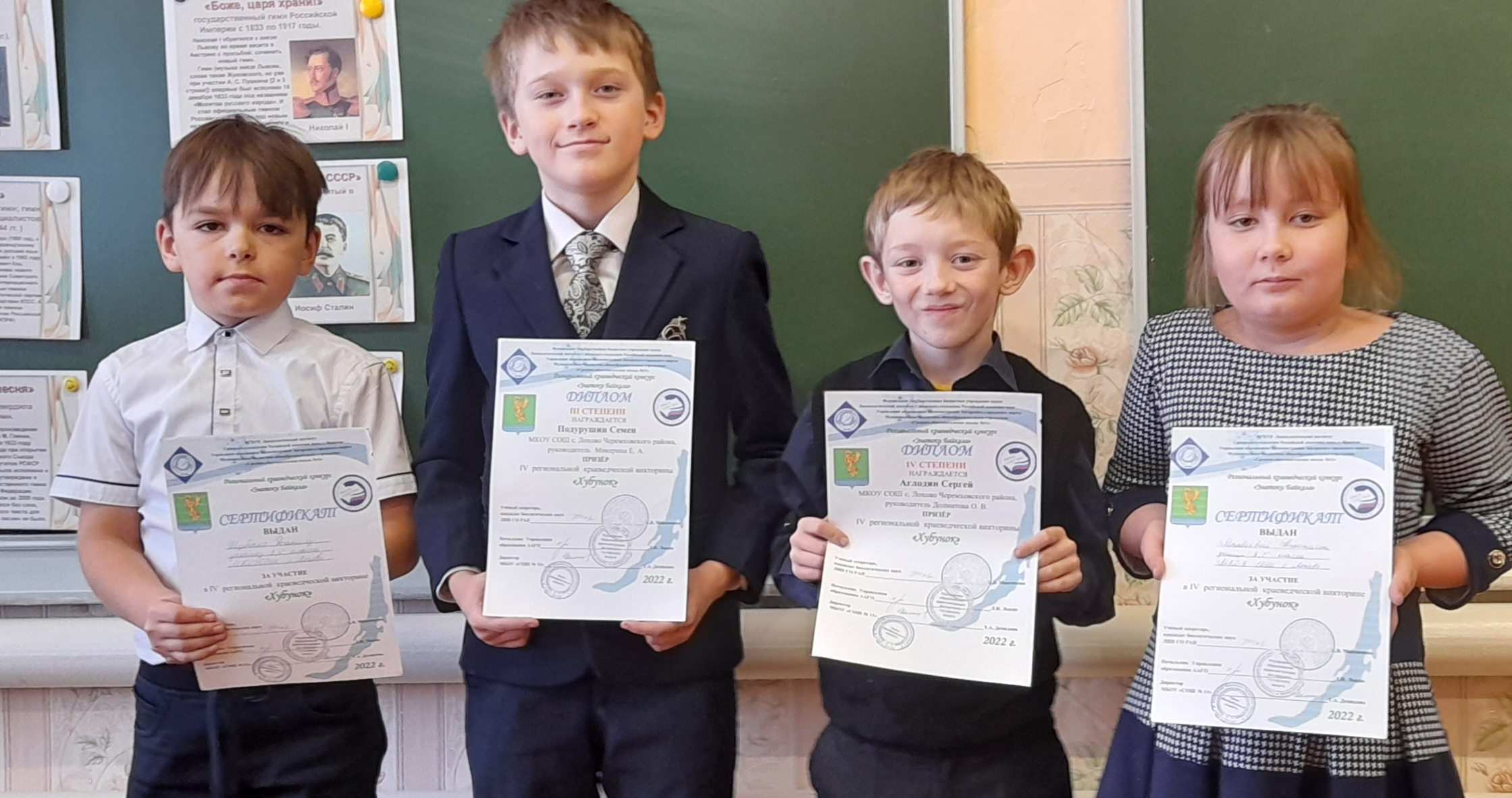 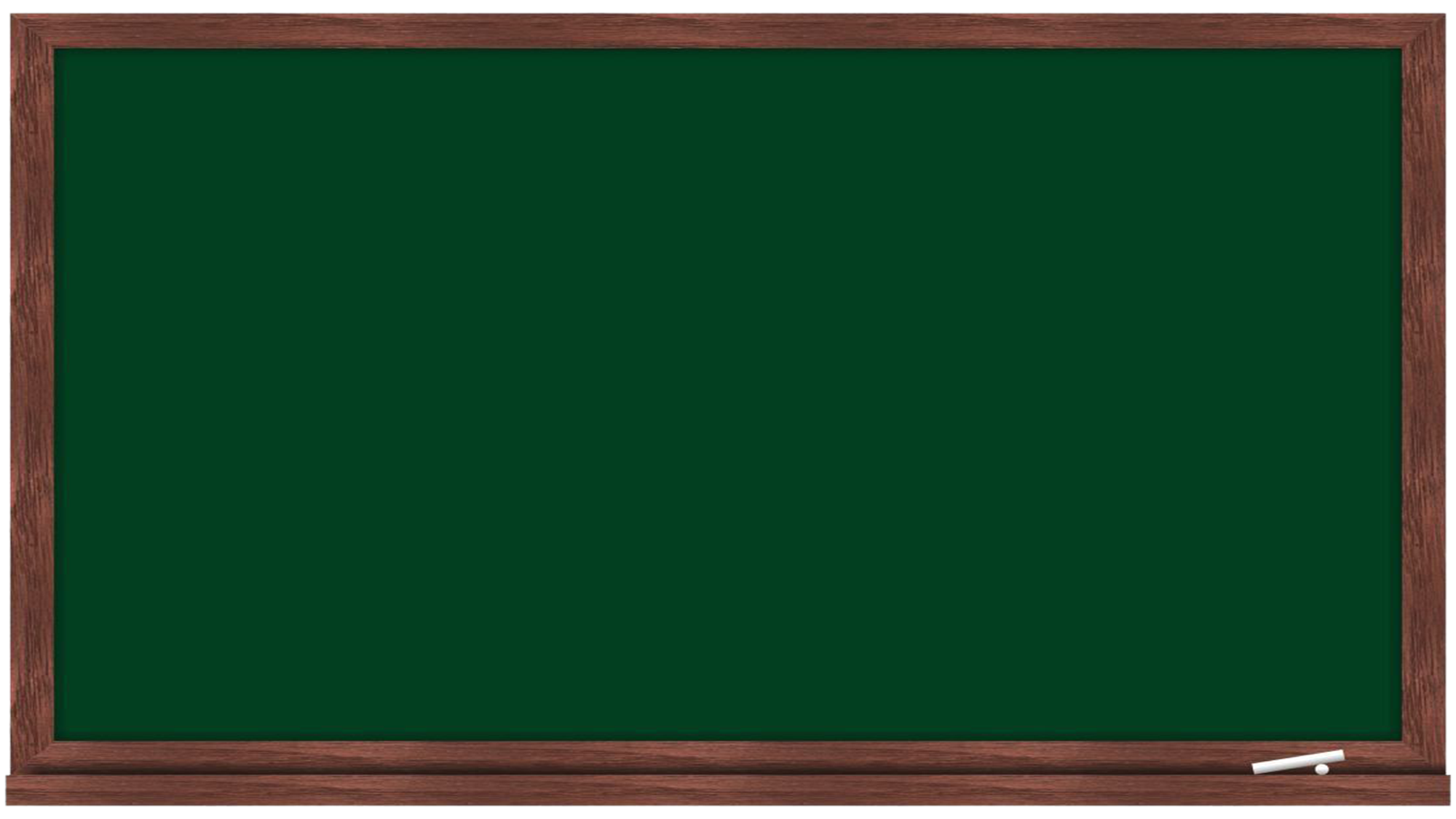 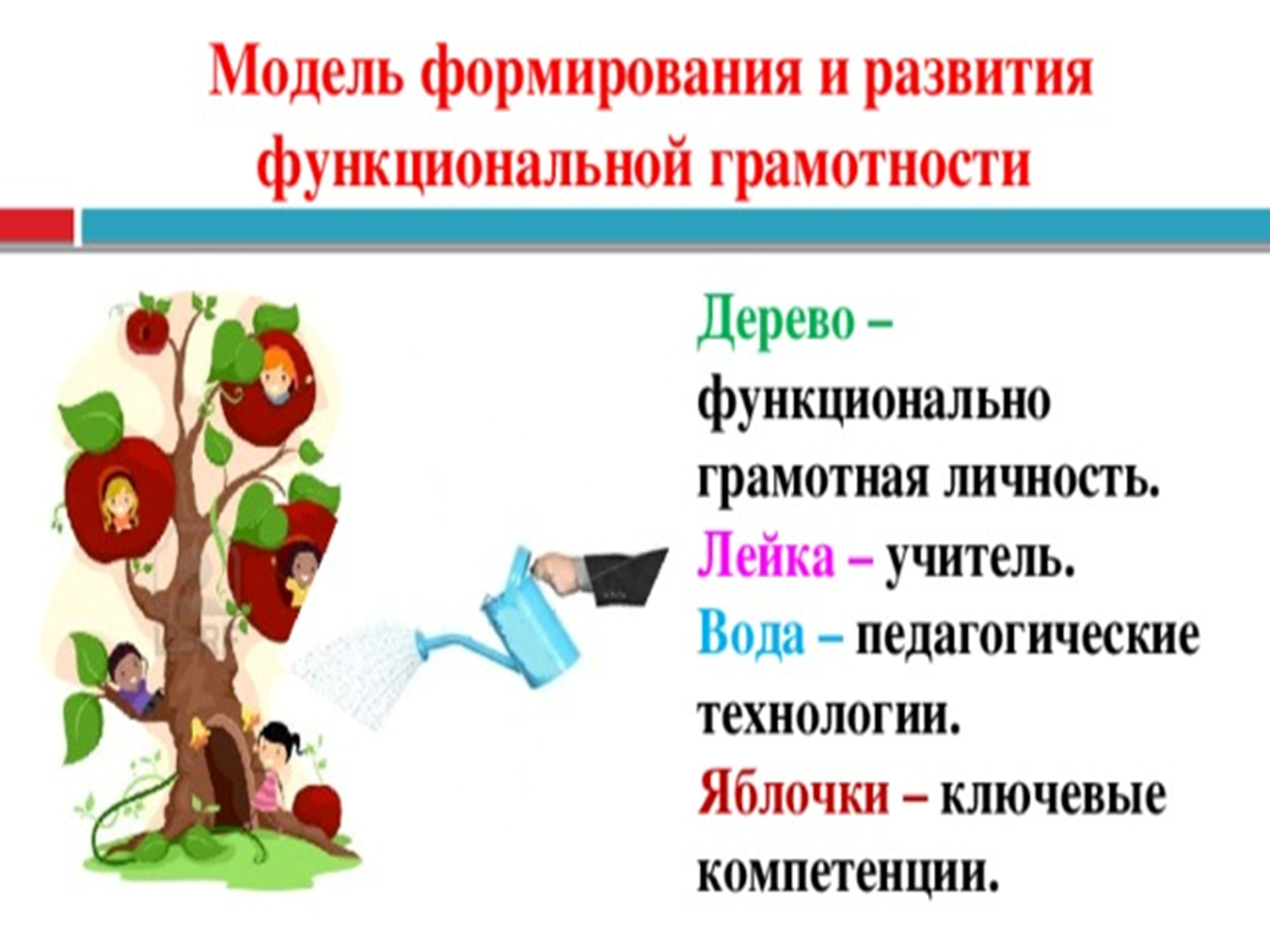 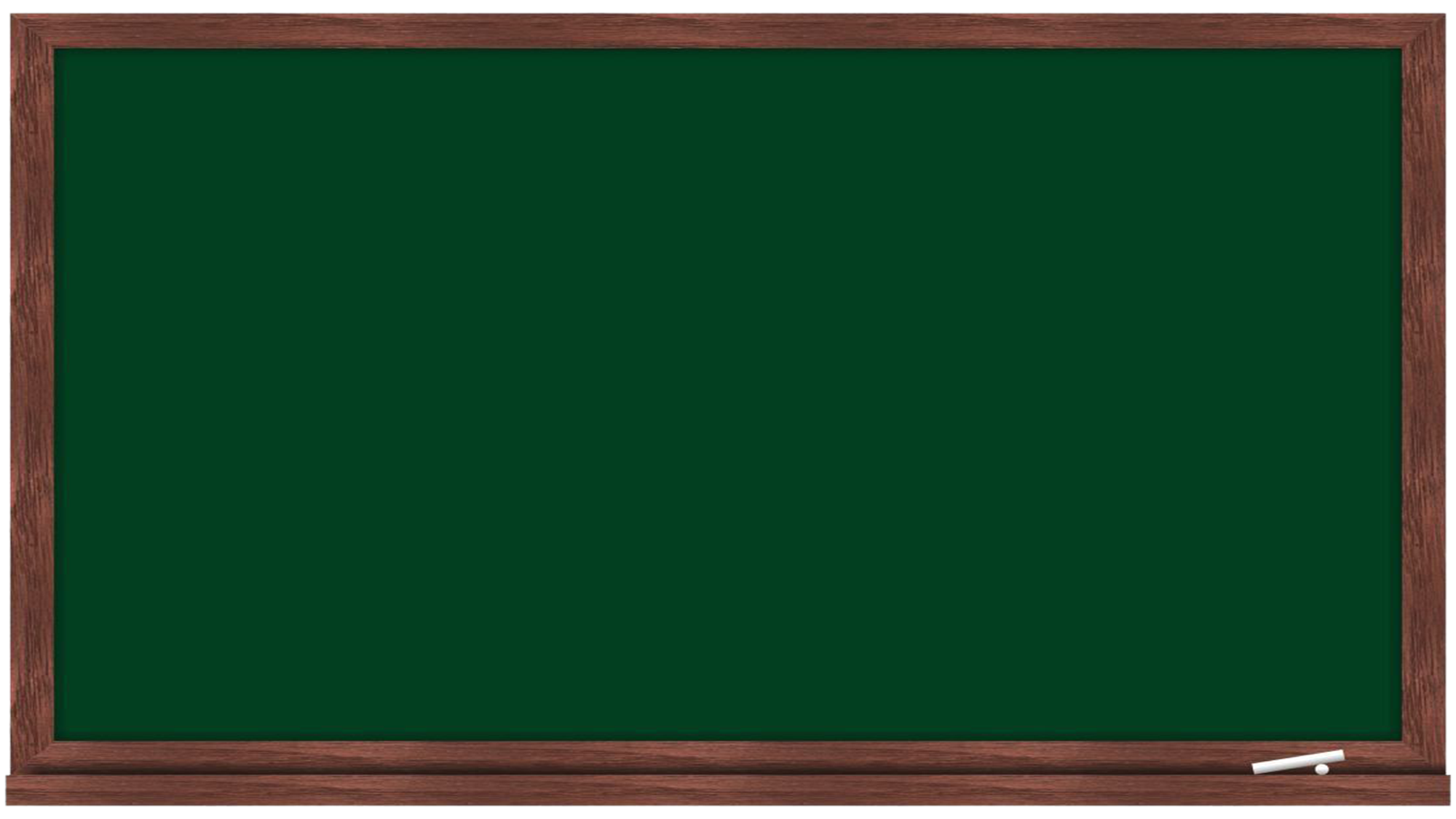 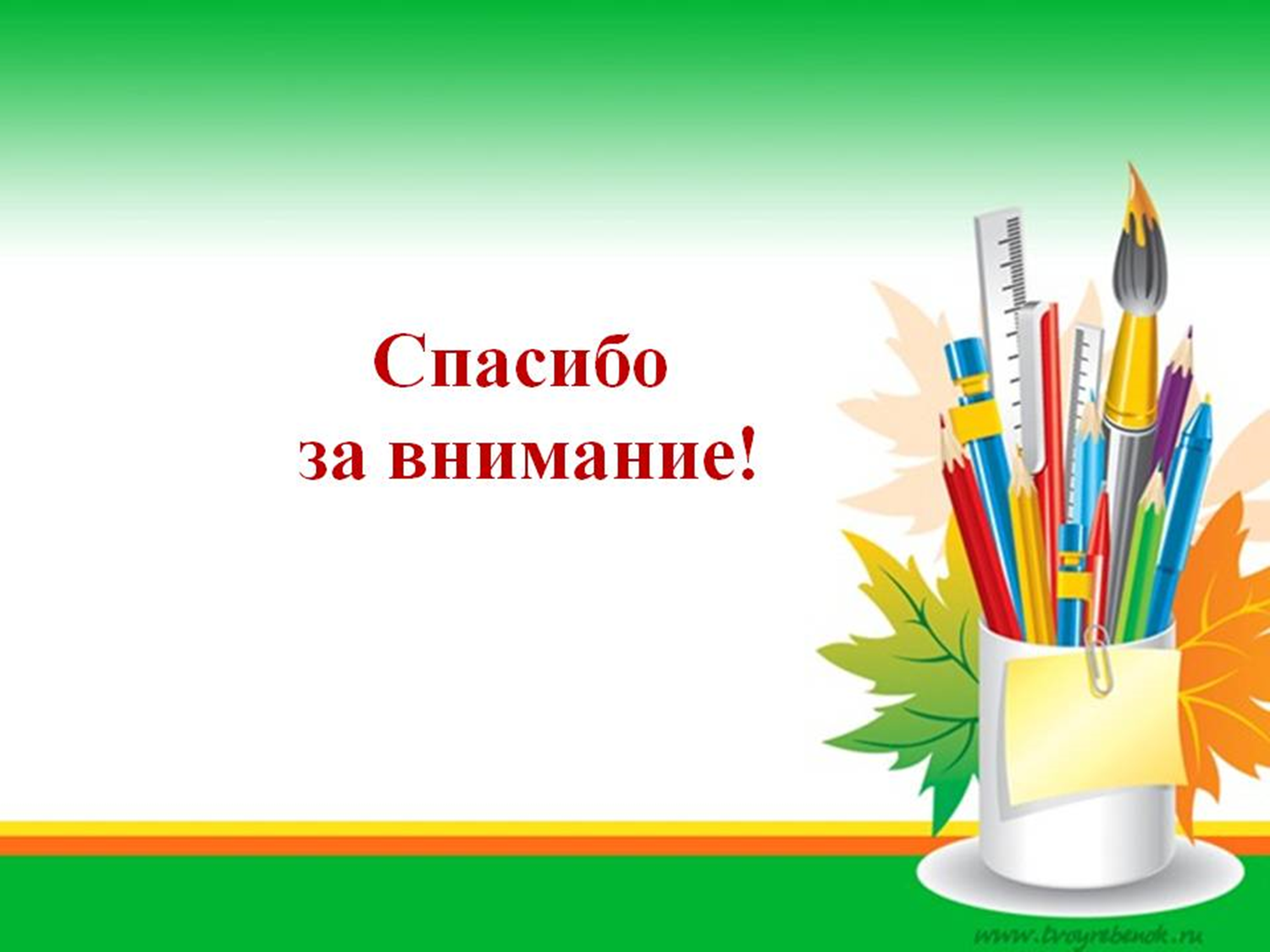